Click to add title
Click to add subtitle
Work Area
4.50
Work Area
14.60
14.60
7.70
Color Palate
Primary Colors
Secondary Colors
Text Slide
First level 24 pts Calibri
Second level 22 pts Calibri
Third Level 20 pts Calibri
When point size is reduced the point difference between the levels remain the same
First level 18 pts Calibri
Second level 16 pts Calibri
Third Level 14 pts Calibri
Charts
Standard Title
Standard Sub-Title
Bullet 1
Bullet 2
Bullet 3
Transition Slide Title
Transition Slide Sub-Title
Title
Sub-Title
Bullet 1
Bullet 2
Bullet 3
Title
Sub-Title
Bullet
Bullet
Bullet
Title
Sub-Title
Section 1

Add description here.
Section 1

Add description here.
Main Title
Sub-Title
Bullet 1
Bullet 2
Bullet 3
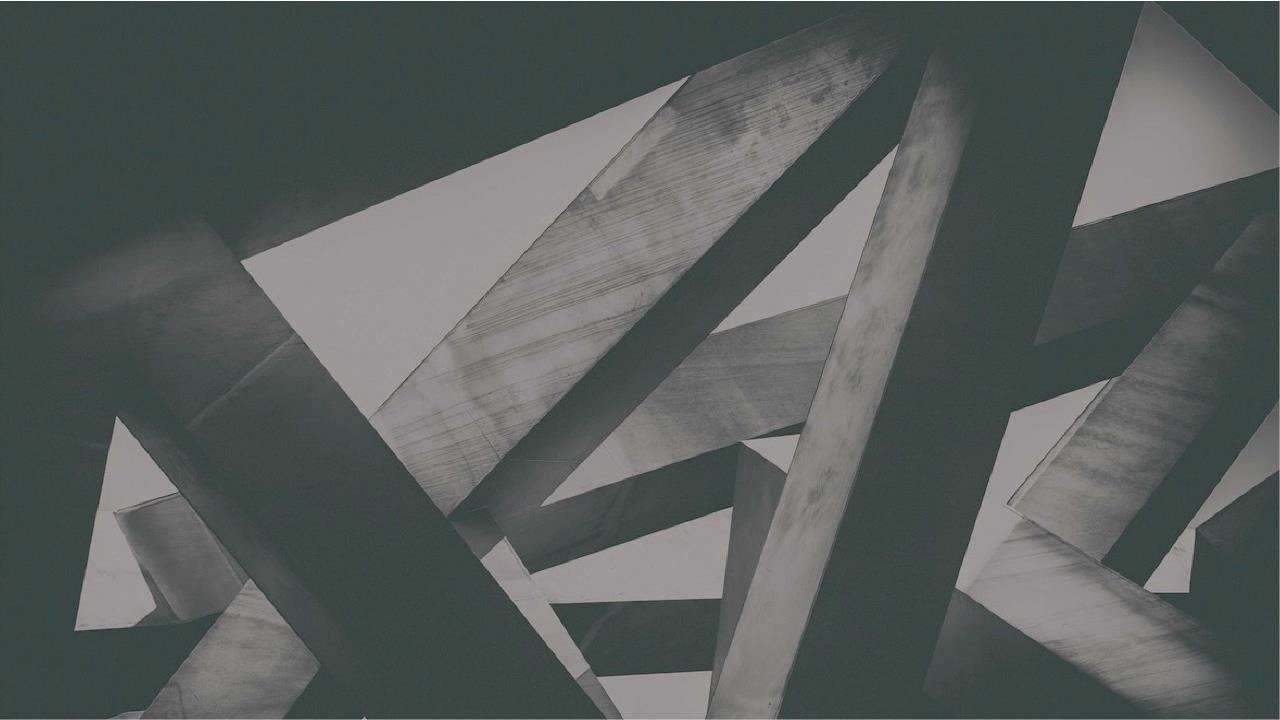 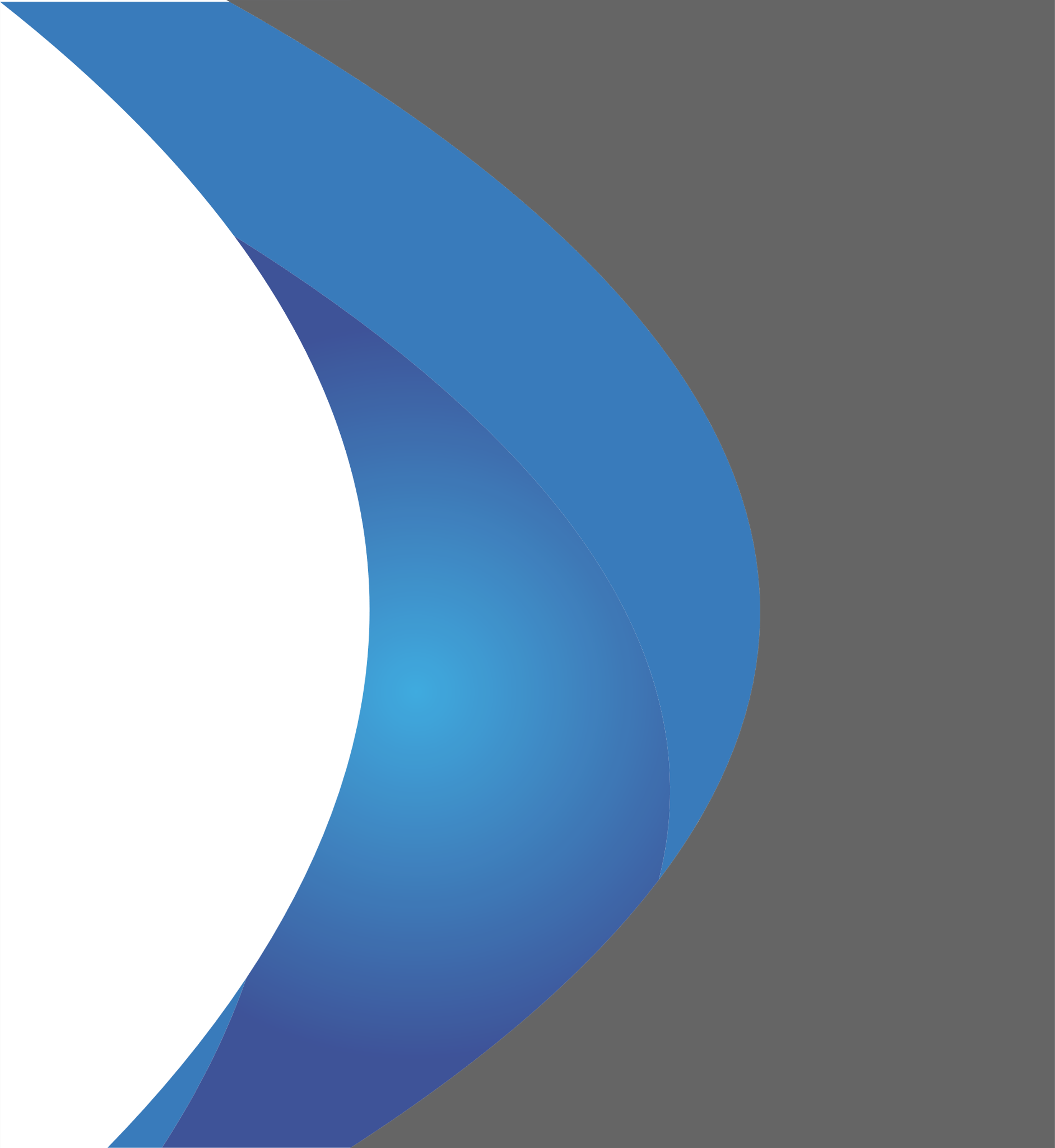 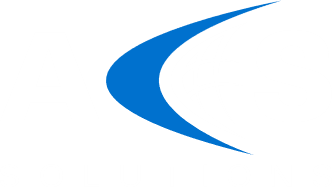 Campaign and Hubspot Overview
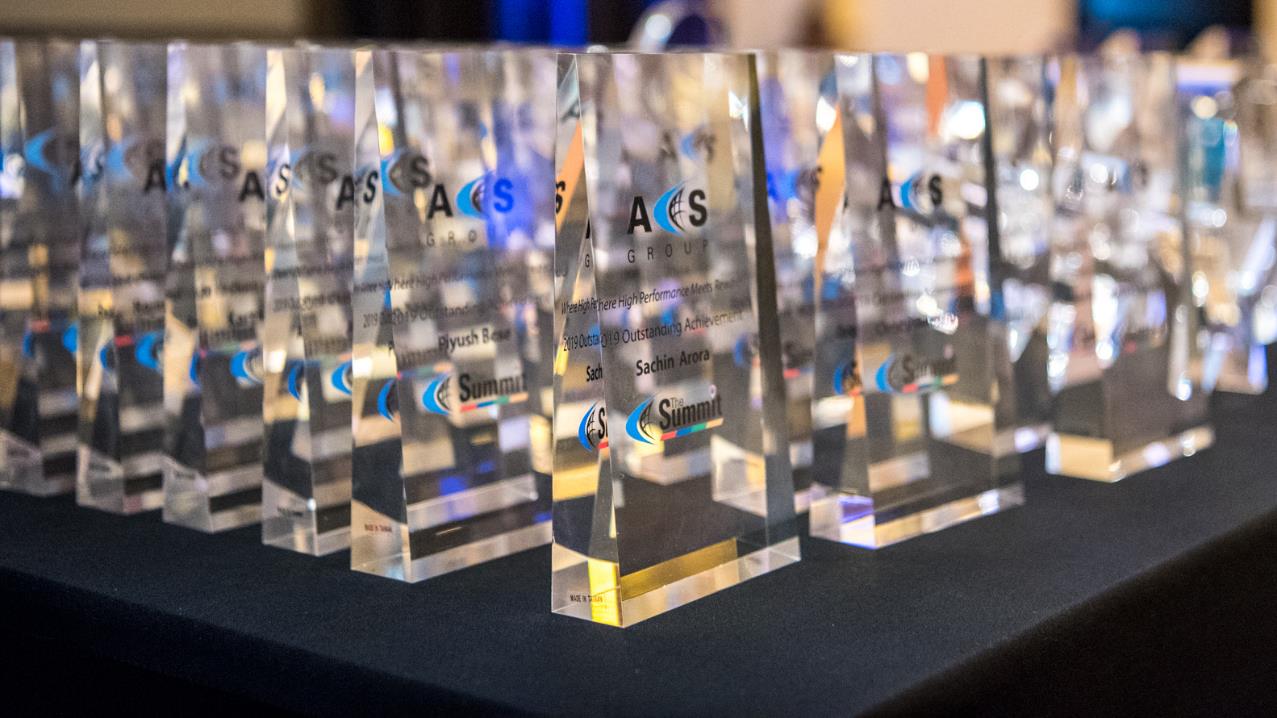 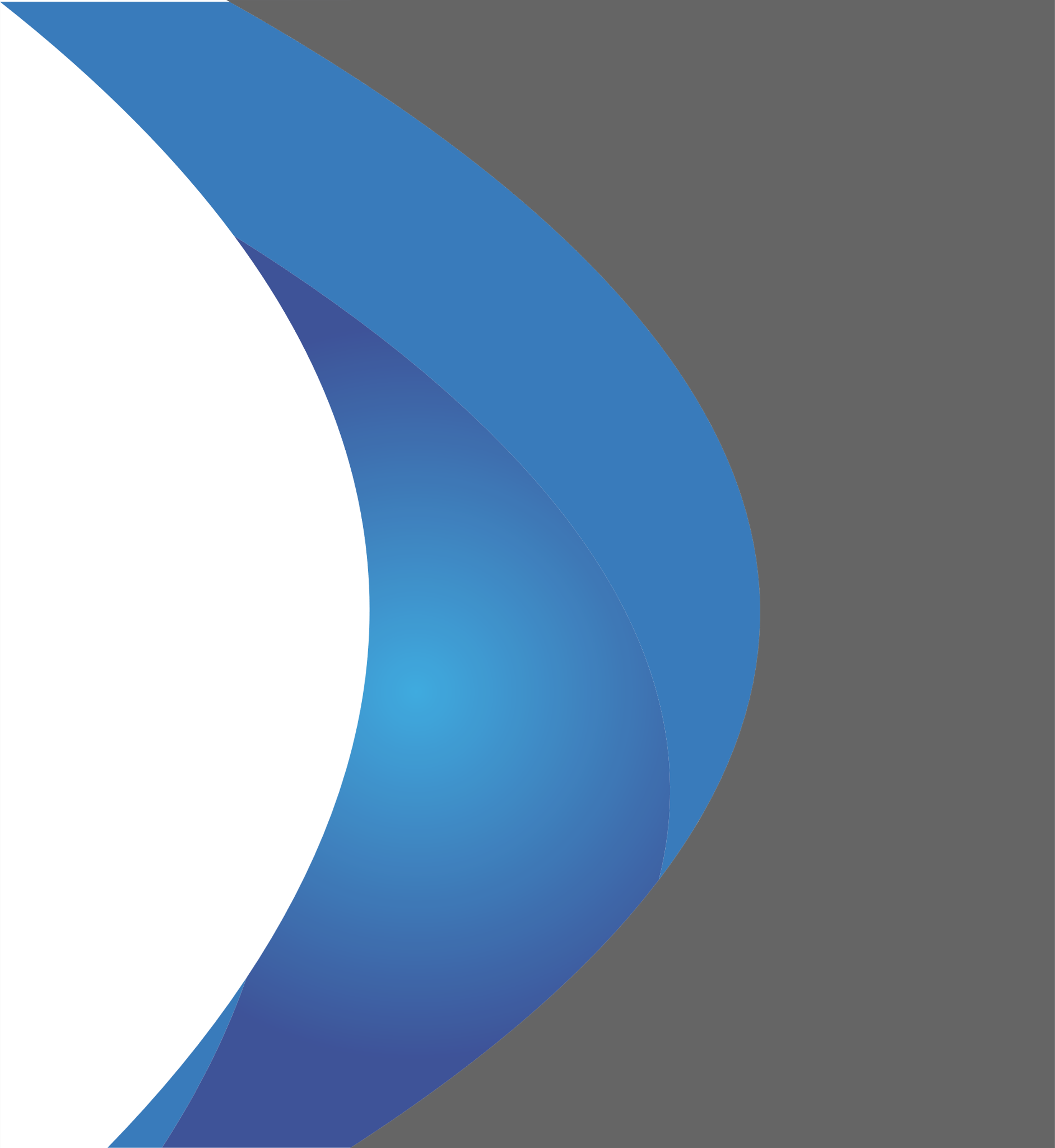 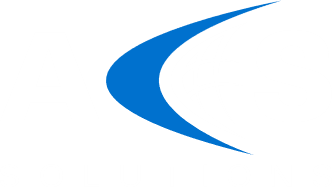 2020 Summit Status & Planning
Main Title
Sub-Title
Section 1

Bullet
Bullet
Bullet
Section 1

Bullet
Bullet
Bullet
Section 1

Bullet
Bullet
Bullet
Section 1

Bullet
Bullet
Bullet
Thank You!